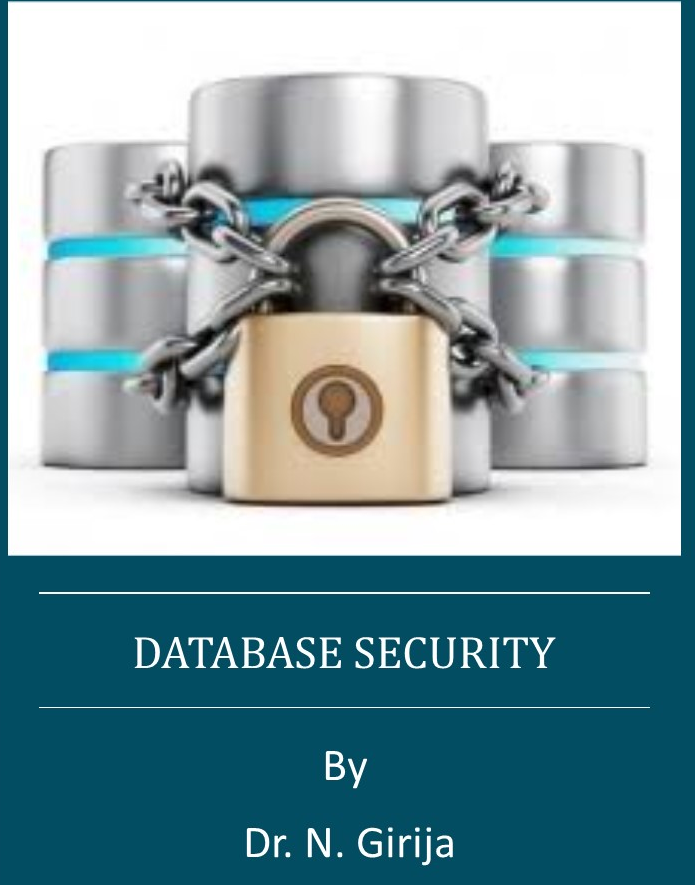 Database Security
https://www.oercommons.org/
OER- Unit 1-Authentication
PART 1 – Create Database User (identified by)
Dr. Girija Narasimhan
1
Unit Objective
The main objective of this unit is reader can learn how to create and alter database user, default tablespace, temporary tablespace and quota.
2
1.1     User Authentication
Authentication means verifying the identity of user or entity or any resource.  
Authentication is responsible to identify which user is interest to use any information or data from the database or applications.
 Especially the Oracle Database Administrator obtains special authentication operation such as creating, altering and removing database user.
 And also assign system tablespace and temporary tablespace. 
Data security classifies into various stages i.e. Authentication, Authorization, Access control and Auditing. 
Initial step is to identify the user. The next step is after identifying the user check their privileges i.e. authorization and access rights or access control. 
All the above stages are useful for monitoring user action in auditing process. 
 There is various authentication ways to identify users are Basic Authentication, Strong Authentication, Enterprise User security and proxy authentication.
3
4
1.2 Basic authentication- Database user identified by a password
The syntax of the Create User statement is given below.  We will study each part of the syntax in details. We will study first two lines "Create user <username> identified by <password>"
	CREATE USER <username>
 	IDENTIFIED BY <password>
	DEFAULT TABLESPACE <permanent Tablespace name/user created tablespace>
	QUOTA <size> ON <default tablespace name>
	TEMPORARY TABLESPACE <tablespace name>
	PROFILE <profile name> 
CREATE USER is a system privilege, the database administrator or security administrator generally has this privilege to create database user identified by password. 
 Create session using user as “SYS” and SYS user has privilege as system database administrator.  The user name is : sys and password also sys
5
Figure 1-2 create user
An IDENTIFIED BY PASSWORD user is always authenticated by the database.  

In the above statement Arvind is a user name and password is Arvind123.  

The password is case sensitive. This user has a schema. The schema may be empty but it does exist.

 A newly created user cannot connect to the database until you grant the user the CREATE SESSION system privileges.
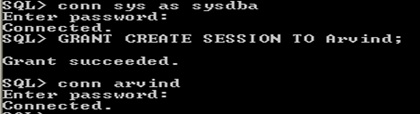 Figure 1-3 Create session to user
6
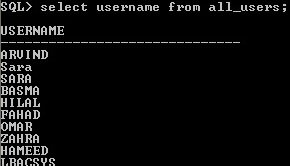 All user names are stored as Upper-case in the database. 

Now check the user Arvind is stored in the database in upper-case letters.
Figure 1-4 User Name stored as Upper Case
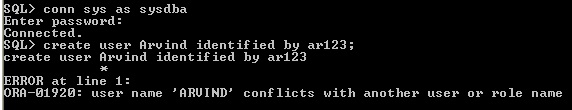 Within each database, a user name must be unique with respect to other user names
Figure 1-5 User Name must be Unique
If user name is enclosed with double quotation marks, then the user name will be stored as given user name case instead of storing as upper-case letters.
7
For example, suppose “Arvind” user name in double quotation, then it will store first letter “A” is upper-case and remaining all the letter in the given case only. 

Now it will accept even though same name Arvind one user is "ARVIND" and another user is "Arvind".
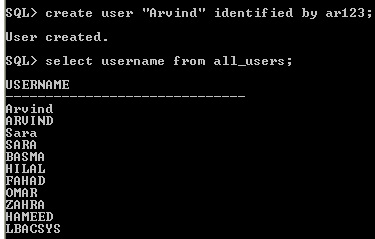 Figure 1-6 Same user name with case Sensitive
There is another method to create new user using  GRANT Statement, no need for create user statement and then granting create session.

 In the single statement, we can create and grant the session to the user
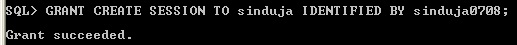 Figure 1-7 Create user using Grant create session statement
8
1.3 Listing All Users Information
The database dictionary view DBA_USERS describes all users of the database and their related information like password of the user, account status of the user and assigned profile name to the user etc.,
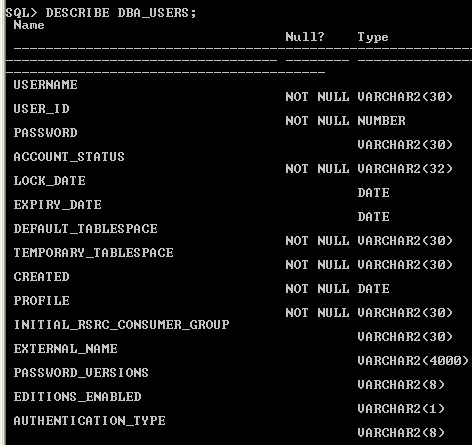 Figure 1-8 Describe DBA_USERS
9
Display the Arvind user information using DBA_USERS data dictionary view.  

As early stated always username should be in ' ' single quotes using capital letters not lower letters. 

If you use lower case in between ' ' not only username suppose using profile name in the where condition that time also always specific CAPITAL LETTERS. 

Otherwise you will get "no row selected" output.
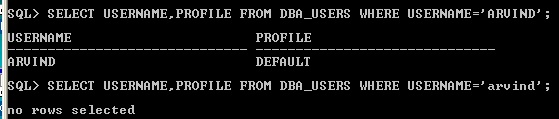 Figure 1-9 Use capital letters in Data Dictionary statement where condition
10
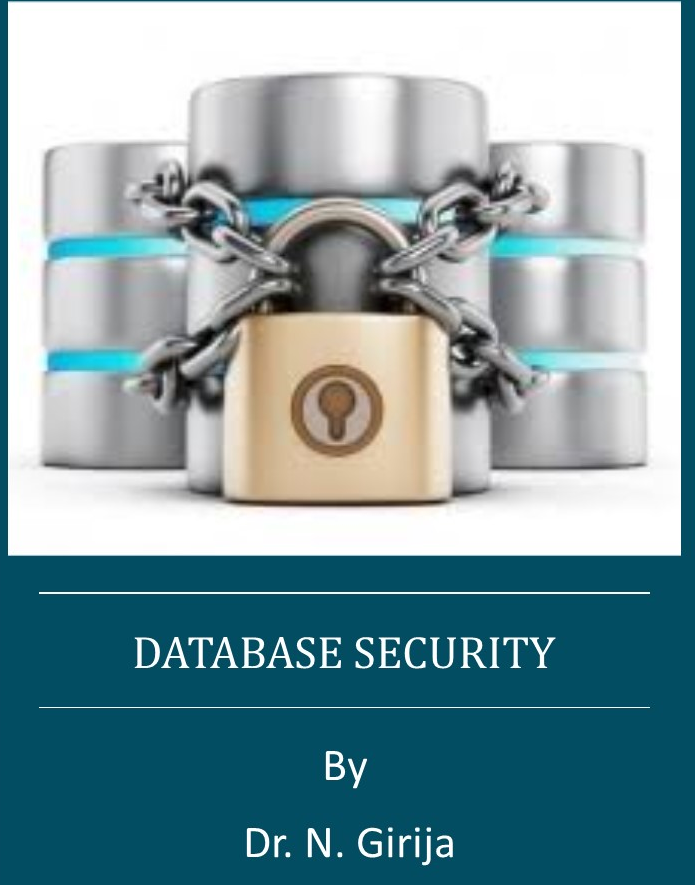 Database Security
https://www.oercommons.org/
OER- Unit 1-Authentication
PART 2 – Default Table space
Dr. Girija Narasimhan
11
1.4  Assigning a Default Tablespace for the User
Each user should have a default tablespace. 
When a schema object (like table, index, view..) is created in the user’s schema and the Data Definition Language(DDL) i.e create  statement does not specify a tablespace to contain the object, Oracle Database stores the object in the default user’s tablespace. 
Default tablespaces of all users is the SYSTEM tablespace. 
In general, do not store user data in the SYSTEM tablespace, then user should specifically assign the user a default tablespace, such as the USERS tablespace. 
 we don't assign any specific tablespace to user Arvind, i.e it automatically assign default permanent tablespace "USERS" is assigned to user Arvind.
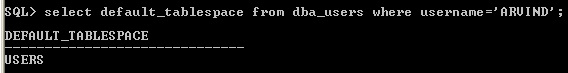 Figure 1-10 Display the Default permanent tablespace to the user
Use the CREATE TABLESPACE statement to create a default permanent tablespace other than SYSTEM at the time of database creation. 

For example create “Arvind_ts” as default tablespace and then assign to user Arvind. 

Here we already created user Arvind. So, using ALTER USER statement reassign the Arvind_ts instead of USERS default tablespace.
12
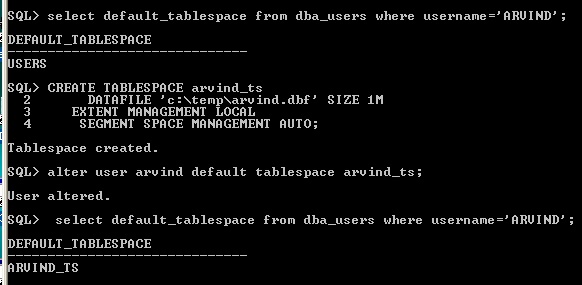 Figure 1-11 Alter user default table space
There is two ways we can change the default tablespace one  is as early we explained using alter user statement, in this statement only specific user tablespace to be used but remaining all other user tablespace remain the same.

 For example, check the another user sinduja default tablespace it is USERS tablespace not Arvind_ts tablespace. 

Because we used ALTER USER statements so it will change only Arvind user default permanent tablespace as "Arvind_ts" not another user sinduja.
13
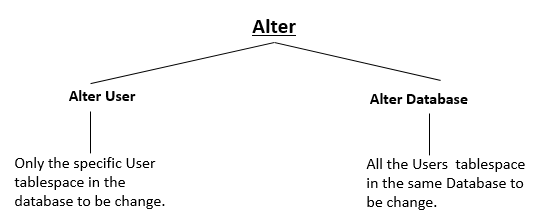 Figure 1-12 Alter user vs. Alter Database
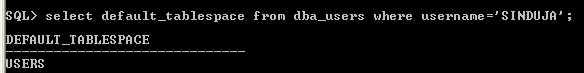 Figure 1-13 Display another user tablespace
Using ALTER DATABASE statement if default tablespace is changed, then it will assign modified tablespace to all user using the same database.  

Previously the user sinduja has USERS tablespace, if you change default tablespace as “Arvind_ts” then it automatically changing sindhuja tablespace as “Arvind_ts”
14
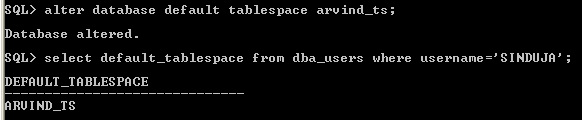 The ALTER database default tablespace statement not affect the system user like SYS, SYSTEM, and OUTLN.  By default they have permanent default tablespace is SYSTEM.
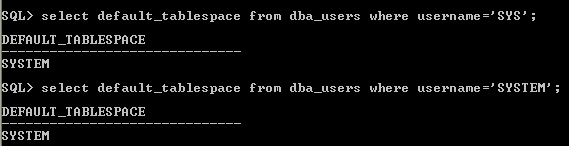 15
Figure 1-15 System User default tablespace
If any tablespace is assigned as default permanent to all user using ALTER DATABASE or any specific user using ALTER USER. 
That tablespace is not possible to drop. So before dropping the assigned default permanent tablespace to modify by some other tablespace or USERS tablespace, then it is possible to drop assigned default permanent tablespace.
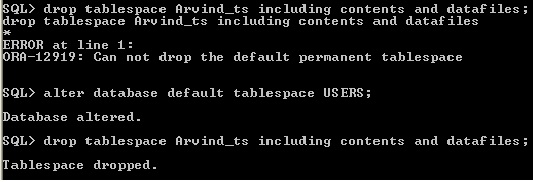 Figure 1-16 Drop default table space
16
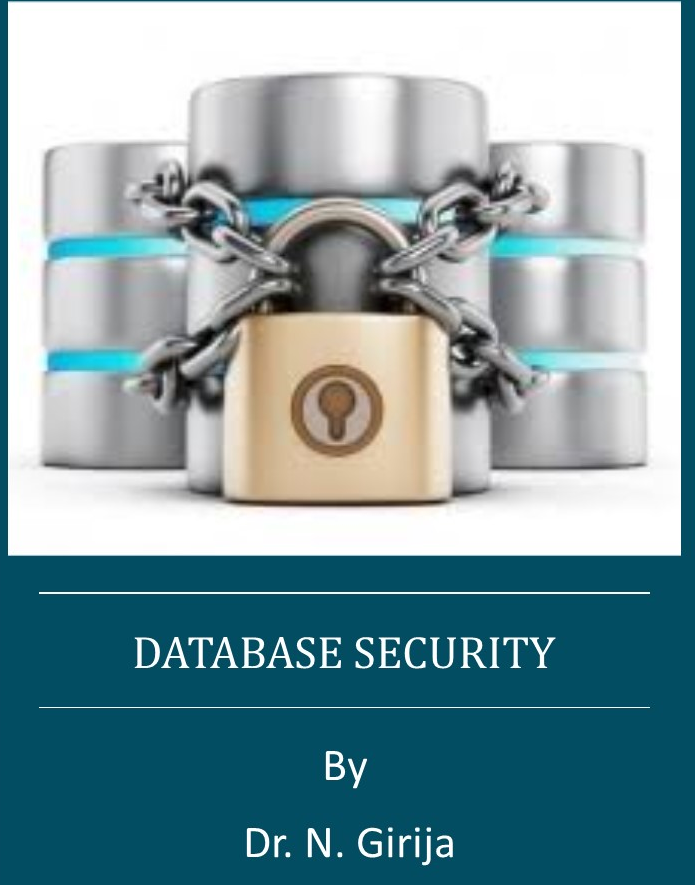 Database Security
https://www.oercommons.org/
OER- Unit 1-Authentication
PART 3 – Temporary Table space
Dr. Girija Narasimhan
17
1.5 Assigning a Temporary Tablespace for the User
Using CREATE USER statement to assign each user a temporary tablespace.  
For executing any SQL statement temporary segment is needed. 
The temporary segment are stored in temporary tablespace of the user.  
The purpose of temporary tablespace are used operations like merging or sorting data result and using hash joins in SQL.
 Every database creation by default only one temporary table space will be created. 
 While creating user if temporary tablespace is not mentioned then by default Oracle database will assign SYSTEM temporary tablespace “TEMP” to user.
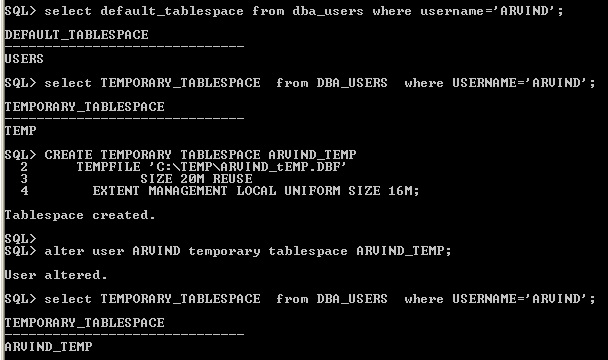 Figure 1-17 Default temporary tablespace
18
Using ALTER DATABASE Statement like default permanent tablespace the temporary tablespace can also be assign to all the user in the database.
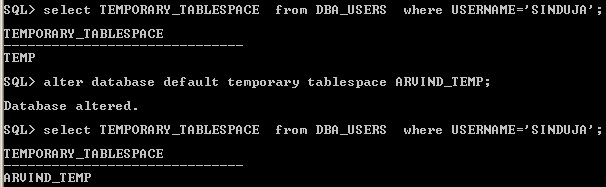 figure 1-8 User defined temporary tablespace
In the same manner, once temporary tablespace is assign to any user then dropping the specific default temporary tablespace gives error.
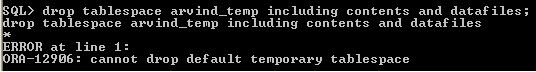 Figure 1-19 Drop temporary tablespace
19
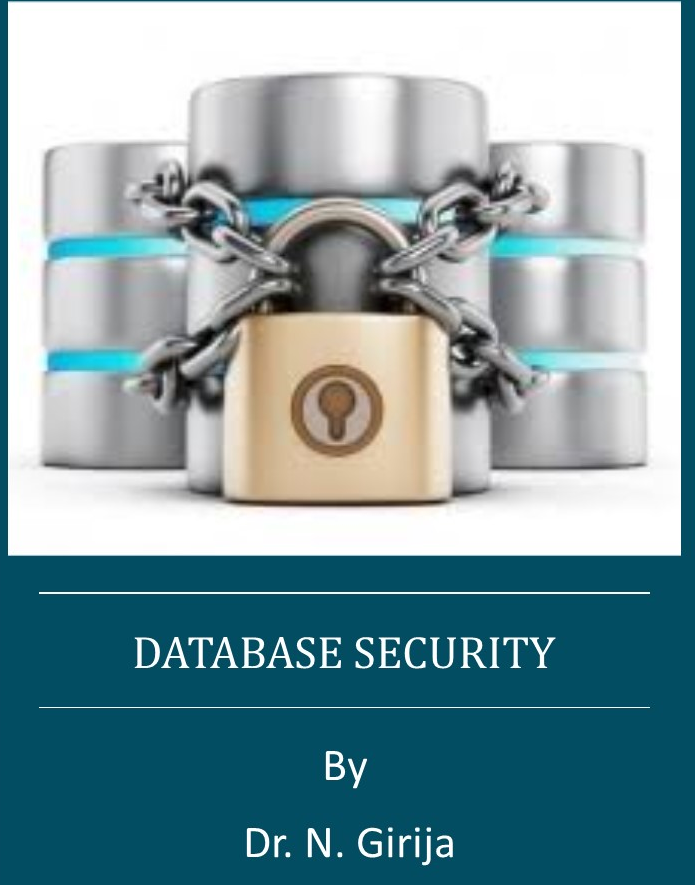 Database Security
https://www.oercommons.org/
OER- Unit 1-Authentication
PART 4 – Assign Quota
Dr. Girija Narasimhan
20
1.6  Assigning a Tablespace Quota for the User
The tablespace quota allocate storage space for each user creating their own schema objects like table, dimension, index, view and materialized view etc., 

Even though the user has privilege to create and insert table privilege, while inserting values into table object the “ORA-01950: no privileges on tablespace USERS” error will occur. 

This error the user has default permanent tablespace is USERS. 

Use the DBA_TS_QUOTAS data dictionary view has all tablespace quotas associated information specifically assigned to each user.
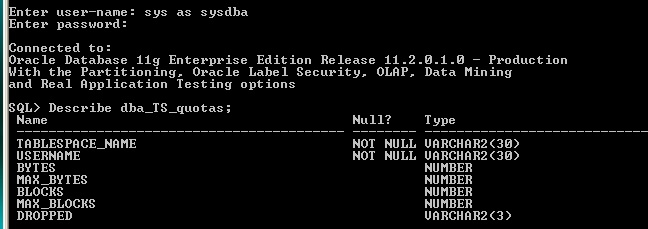 Figure 1-20 Describe Tablespace Quota
21
By default there is no quota allocated to user.  In Figure 1-21, the username "Arvind" and "Sinduja" is missing. 
 Because we don't allocate any quota for the user.
 Like default permanent tablespace or temporary tablespace it don't assign automatically. 
 Quota should be specifically assign to user.
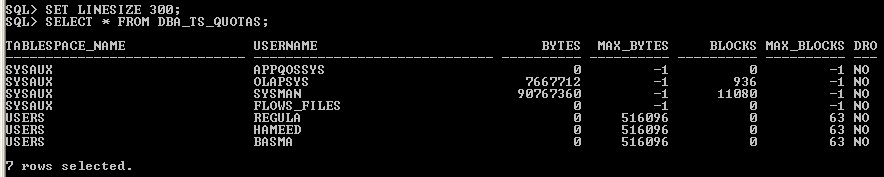 Figure 1-21 Table space Quota
22
The same user has more than one quota from more than one tablespace
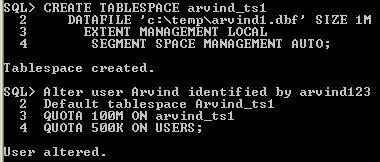 Figure 1-22 Same user has more than one quota
23
Quota cannot to allocate to temporary tablespace, it is only for permanent default tablespace.
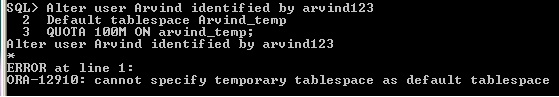 Figure 1-23 Quota don't assign temporary tablespace
For revoking Quota, assign zero value in the Quota.
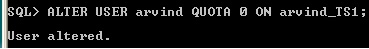 Figure 1-24 Revoke Quota
Assign “UNLIMITED” quota value to user.
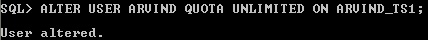 Figure 1-25 Unlimited quota value
24
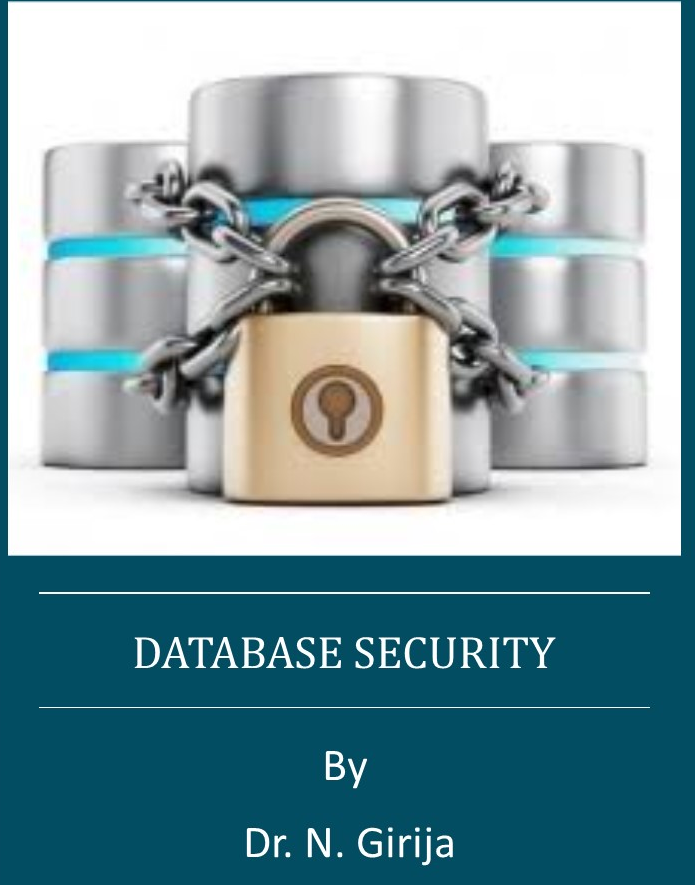 Database Security
https://www.oercommons.org/
OER- Unit 1-Authentication
PART 5– Remove User
Dr. Girija Narasimhan
25
1.7  Remove User Accounts
For removing user account from the database use DROP USER STATEMENT
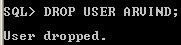 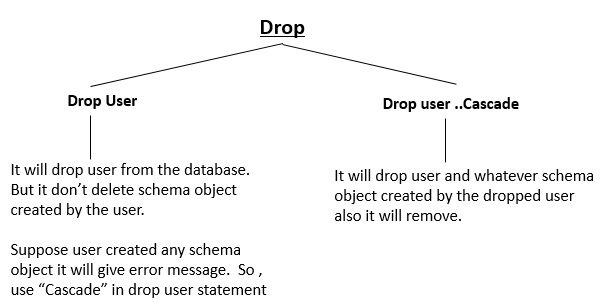 Figure 1-26 Drop user
26
Exercise – Database user
1.          Create default permanent tablespace as “Lak_ts” using “lak.dbf” file. While creating user Lakshmi do the following:
                           - Lakshmi password is Lak01020
                          - Assign Lak_ts tablespace to user Lakshmi
                         - Assign unlimited quota using Lak_ts tablespace.
2.    	Revoke the quota value of the user Lakshmi          	
3.   	Change the password of the user Lakshmi to Lakshmi1546
4.    	Display default permanent tablespace of the user Lakshmi
5.	Display temporary tablespace of the user Lakshmi.
6.          Change the default permanent table space as "USERS" to user LAKSHMI
7.          Remove the user Lakshmi from the database.
27
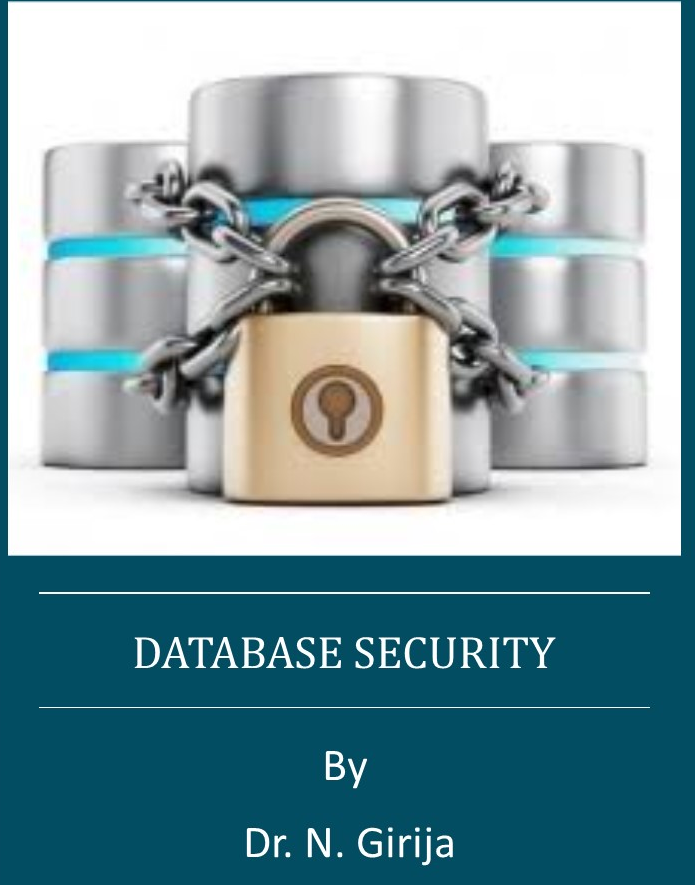 Database Security
Database user identified by a password
https://www.oercommons.org/
OER- Unit 1-Authentication
PART 6– Database user identified by Operating System
Dr. Girija Narasimhan
28
1.8 Basic authentication- user identified by a Operating system
The OS_AUTHENT_PREFIX initialization parameter determines the relationship between the OS account name and the database account name.

OS_AUTHENT_PREFIX parameter values are set in init.ora (initialization parameter file) or sp.file (server parameter file)

Default value of OS_AUTHENT_PREFIX is OPS$.
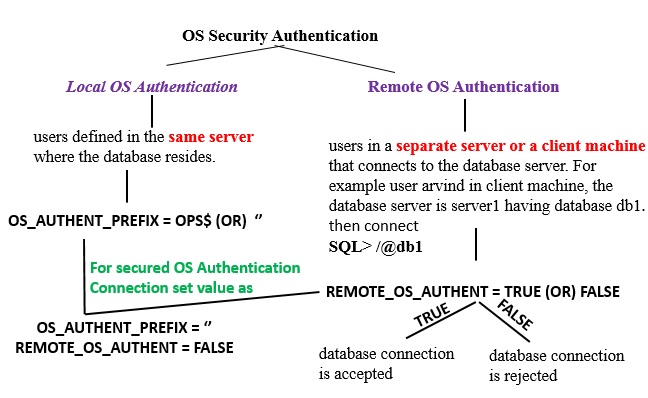 29
For more security aspect of External Authentication follow 

Don't create database user name starting with ops$.

remote_os_authent =FALSE,  always remote users connect to the database without the password makes more secure.

For Local OS Authentication check the OS_AUTHENT_PREFIX value
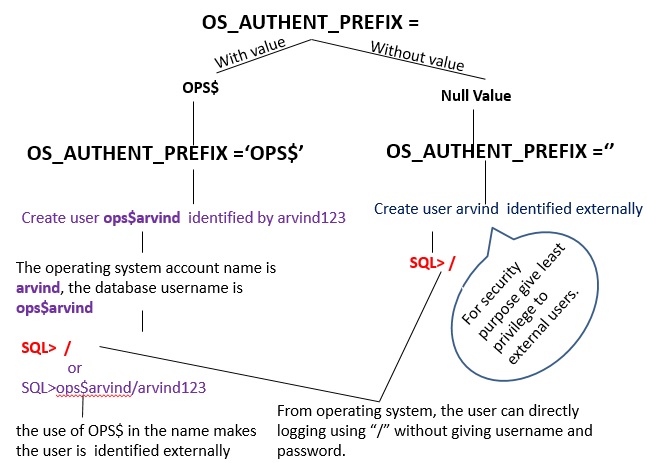 30
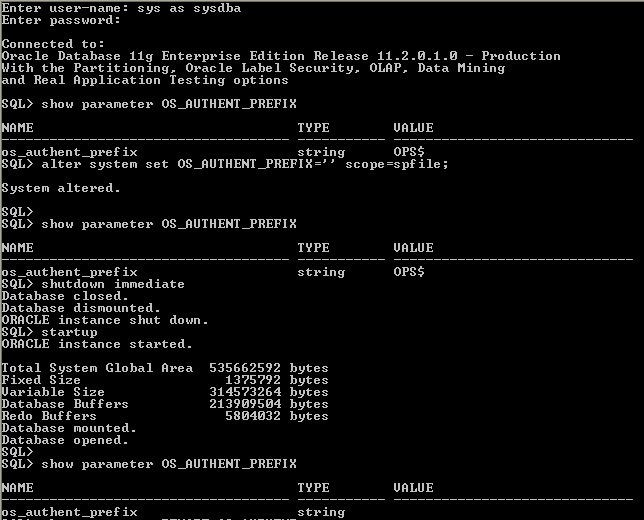 31
For checking remote authentication
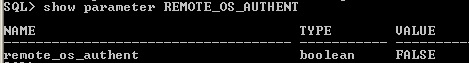 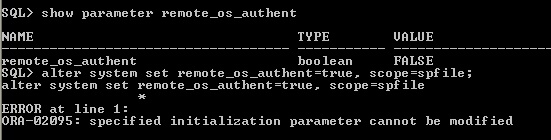 create user ops$arvind identified by arvind123
GRANT CONNECT TO ops$arvind
The V$session_connect_info will displays information about network connections for all currently using sessions.
SELECT sid, authentication_type, osuser FROM  v$session_connect_info;
32
EXERCISE  – External Authentication
Create user lakshmi as OS authenticated user 

Display the OS_AUTHENCATE_PREFIX value.

Create user Induja as external authenticated user.

4.  Modify the OS_AUTHENCATE_PREFIX value as NULL.



Create the user and display the screen in the oer
33
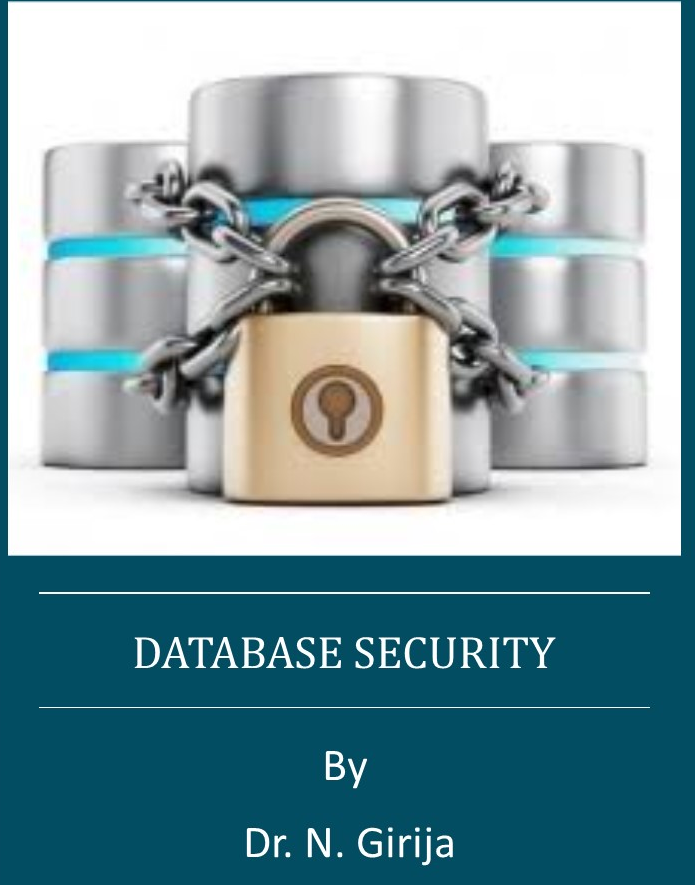 Database Security
Database user identified by a password
https://www.oercommons.org/
OER- Unit 1-Authentication
PART 7– PROXY USER
Dr. Girija Narasimhan
34
Proxy Authentication
create proxy users, allowing to access a schema via a different username/password combination. 

The  GRANT CONNECT THROUGH allow the proxy user to connect the database  without knowing the database user password.  

Create user sinduja and proxy user as proxy_sindu. 

Enter user-name: sys as sysdba

Enter password: sys
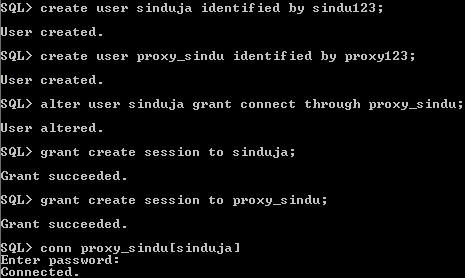 35
Check the currently connecting user,  it show sinduja
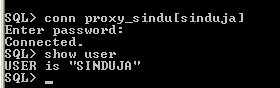 Display the proxy-user information,
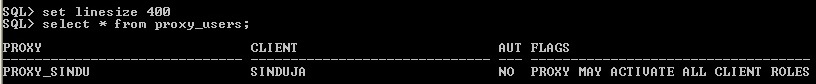 36
1.9.1. Assign role to proxy user
In the FLAGS column it shows that "Proxy may activate all client roles", we can assign  role while granting to proxy user. create two roles sindurole and manager and grant this two role to sinduja
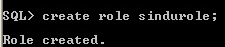 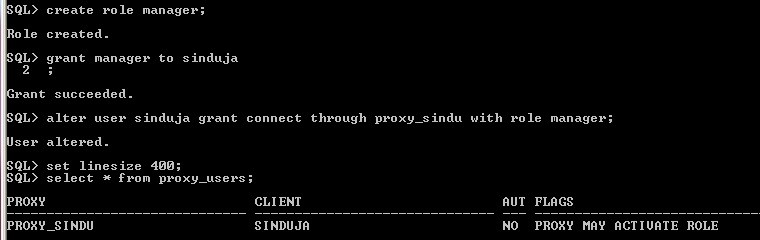 37
Using "with role" clause, it is possible to assign specific role to proxy user. 

Restriction of assigning role to proxy user also possible with role..except clause, in this case proxy_user flags information is "PROXY MAY NOT ACTIVATE ROLE"
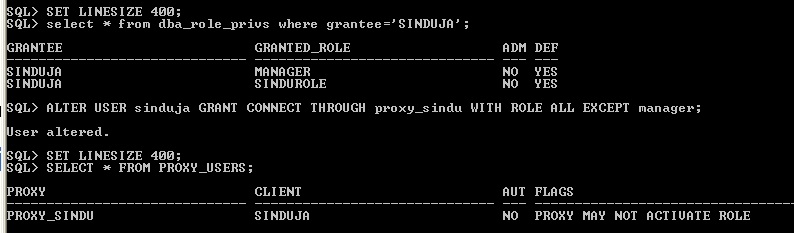 38
1.9.2. Remove the connection of proxy user
Using Revoke connect through remove the proxy user connection to middle tier server.
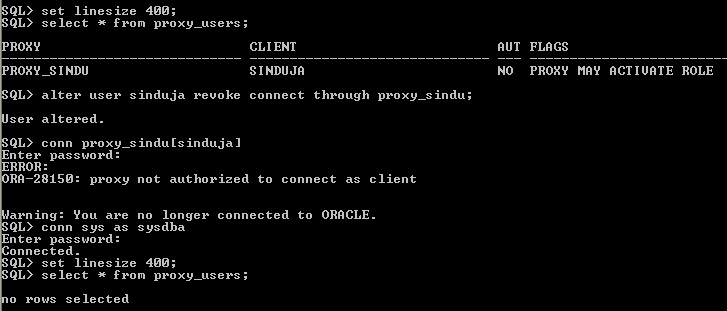 39
1.9.3 Proxy user  authenticated using password
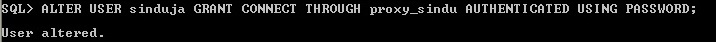 using the above statement the middle-tier server proxy_sindu is authorized to connect as user sinduja. The proxy user proxy_sindu is  mandatory to pass the user password of sinduja  to the database server for authorization.
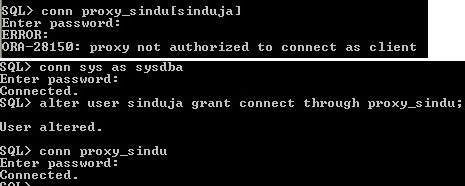 Remove the  authenticated using password clause form proxy user, then it is possible to connect with middle tier server.
40
EXERCISE 2 – proxy user
The user lakshmi has security_officer role.  
Assign proxy user proxy_lakshmi to user lakshmi 
Display the proxy_user, client and flag information. 
Login the proxy_Lakshmi. 
Assign password authentication to proxy_Lakshmi. 
Remove the proxy_Lakshmi connection from the user Lakshmi.
41
1.8  Unit summary
After completing this unit the reader get knowledge about how to create user for authentication. 
It describes default tablespace, temporary tablespace and quota assign for user explained using oracle 11g.  
Only profile part is remaining in the user associated information. Profile will be explained in the Unit 2.
42
References
[1]    Patricia Huey (2014)  Oracle Database, Security Guide 11g Release 2 (11.2).
43
44
45